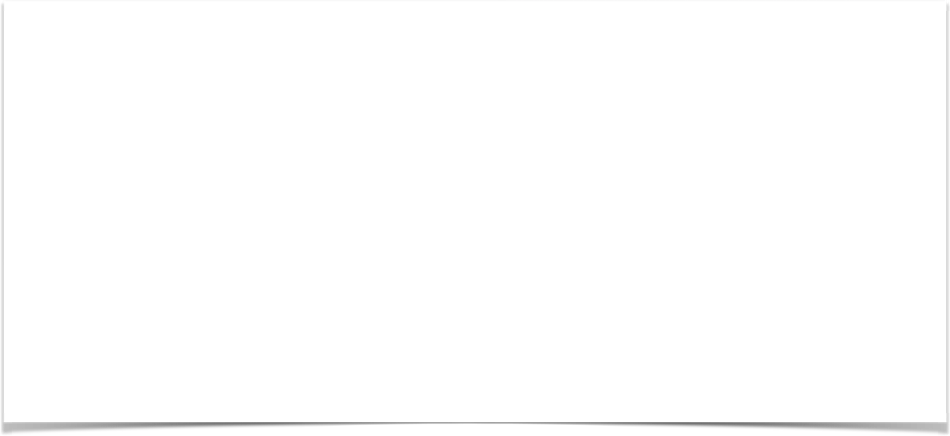 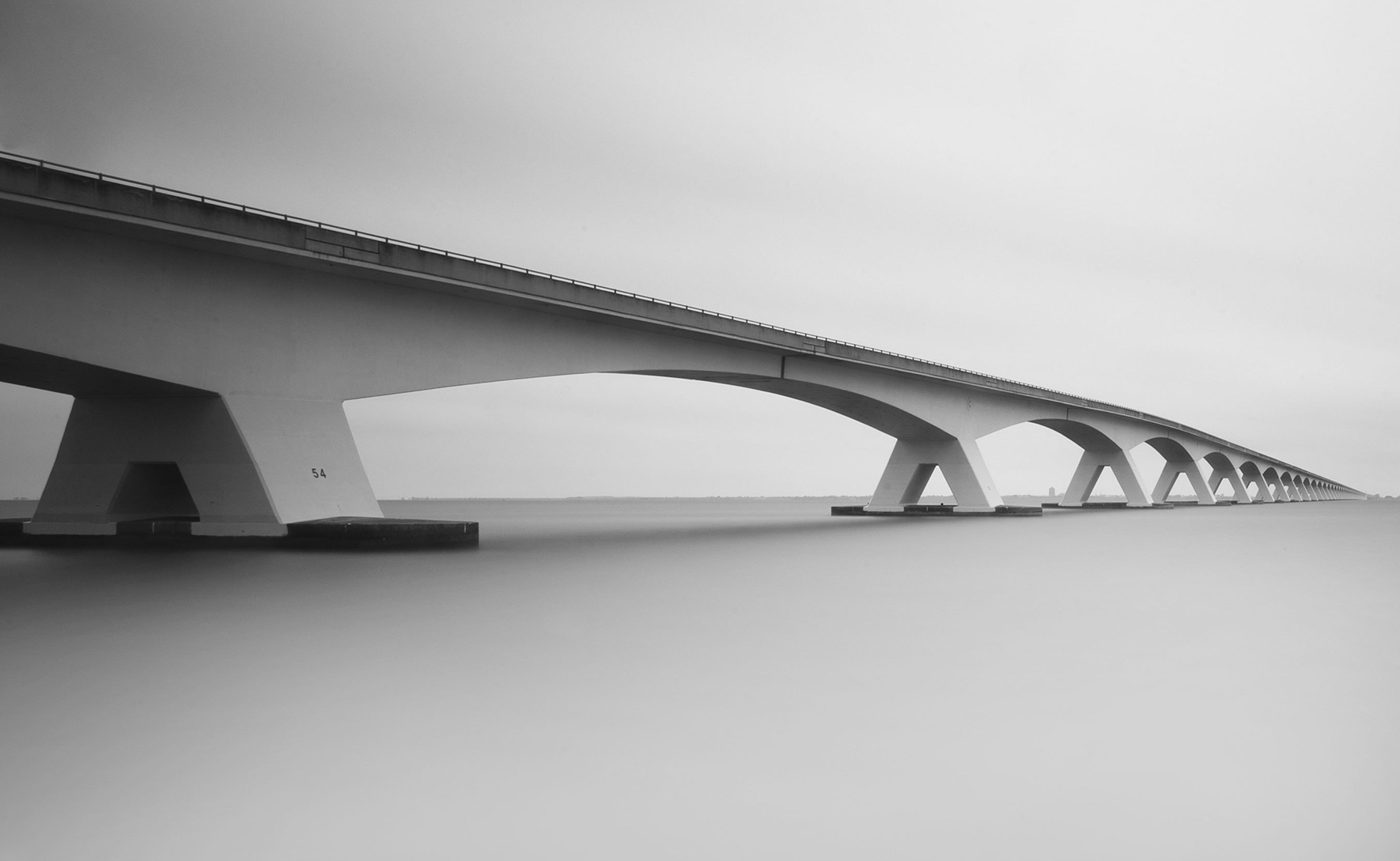 Medical Students curriculum 2014
ACNE VULGARIS
Salman M S AlSaad, MD
American Board of Dermatology
Head of Dermatology Unite at KAUH
Why Acne is important?
Importance
85% adolescents experience it
Prevalence of comedones (lesions) in adolescents approaches 100%
Acne vulgaris is the most common cutaneous disorder in the U.S. 
10 percent of all patient encounters with primary care physicians. 
Pts can experience significant psychological morbidity and, rarely, mortality due to suicide.

Important that physicians are familiar with Acne Vulgaris and its treatment.
Pathogenesis:
pilosebaceous units in the dermis
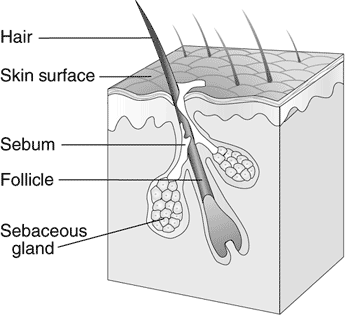 These units consist of hair follicle and the associated sebaceous glands. 
They are connected to the skin by a duct(infundibulum) through which the hair shaft passes.
The cause of acne is an increase in the activity of the sebaceous glands and the epithelial tissue lining the infundibulum.
Etiology, signs and symptoms
Acne vulgaris is a disease of pilosebaceous follicles. 

Factors:
 Retention hyperkeratosis.

 Increased sebum production.

 Propionibacterium acnes  
       within the follicle.

 Inflammation
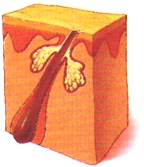 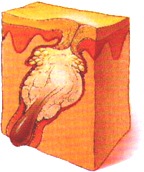 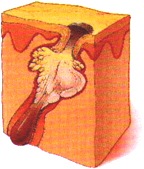 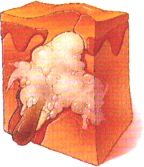 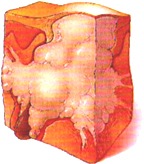 Types and Definitions
Microcomedone
hyperkeratotic plug made of sebum and keratin  in follicular canal

Closed comedones (whiteheads)
Open comedo (blackhead(
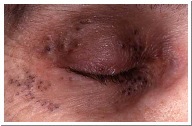 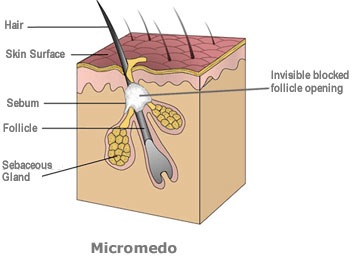 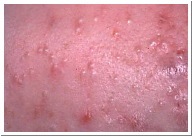 Inflammatory Acne
Acne characterized by inflammation surrounding the comedones, papules, pustules, and nodulocystic lesions. it may cause permanent scarring.
Normal sebum does not contain free fatty acids and is nonirritating, however, in the presence of biolytic enzymes produced by P.acne) , triglycerides of the sebum are split and release fatty acids which are irritating to the tissue. 
The inflamed follicle or pustules either heal in about a week or develop in to cyst or sterile abscesses, which can lead to scaring.
Cysts
when follicles rupture into surrounding tissues, resulting in papule/pustule/nodule.
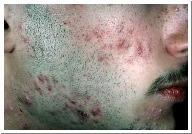 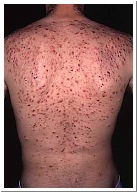 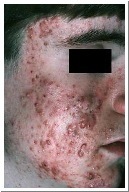 Severity of Acne
Typical mild acne:  comedones predominate 
More severe cases:  pustules and papules predominate, heal with scar if deep 
Acne Conglobata:  suppurating cystic lesions predominate, and severe scarring results
Aggravating Factors
Change in sebaceous activity and hormonal level (e.g. before or during premenstrual cycle)
High humidity conditions
Local irritation or friction
Rough or occlusive clothing
Cosmetics( having greasy base)
Diet; chocolate, nuts, fats colas, or carbohydrates.
Oils greases , or dyes in hair product.
Medications That Can Cause Acne
ACTH
Azathioprine
Barbiturates
Isoniazid
Lithium
phenytoin Disulfiram
Halogens
Iodides
Steroids
Cyclosporine
Vitamins B2,6,12
Treatment of Acne Vulgaris
depends on type of clinical lesions
Microcomedone matures in 8 weeks
Therapy must continue beyond this time frame
considerable heterogeneity in the acne literature, and no clear evidence-based guidelines are available
Ingredients in OTC products
Sulfur 2-10 % other forms, such as zinc sulfide or sodium thiosulfate. 
Sulfur presents a paradox in that it helps resolve formed comedones but may promote the formation of new ones. Due to this comedogenic effect, the use of salicylic acid or resorcinol is preferred.
Ingredients in OTC products
Benzoyl peroxide;(5 to 10%)a primary irritant.
Salicylic acid is used in concentration of o.5 to 2%.
Applied at night after washing the affected area with soap and water. 
Resorcinol(1 to 4%) may produce a dark brown scale on some black- skinned people.
Tretinoin Transe retinoic acid
The acid form of vitamin A, is a strong primary irritant.
The products are applied at night. They cause a feeling of warmth or slight stinging . Optimum results occur in3 to 4 months.
Care should be taken to avoid touching with eyes, nose, and mouth with tretinoin.
Exposure to strong sunlight should be avoided because of the increased sensitivity of the skin.
Does not cause the toxic effects of a large doses of vitamin A
Antibiotics
Tetracycline and some other antibiotics orally administered reduce bacterial population and the concentration of the fatty acids in the sebaceous follicle.
 Topical antibacterial agents generally are ineffective, because acne is not an infection.
Antibiotics
ERYTHROMYCIN:
Erythromycin reduce level of fatty acid of the follicles.
It is lipid soluble antibiotics which can penetrate the sebaceous follicle.
Comedonal acne
Other topical agents:
Useful when  topical retinoids not tolerated

Salicylic acid (promotes desquamation)
Azelaic acid (antimicrobial, reduces hyperpigminetation)
Gycolic acid
Sulfur in OTC rx (keratolytic)
Mild to moderate inflammatory acne
Benzoyl peroxide: (antimicrobial, anticomedonal, pregnancy risk C)

Topical antibiotic

Combination of both

Combination rx more effective than mono in increased inflammatory lesions.
Moderate to severe acne:
Oral isotretinoin
Reduces sebaceous gland size/sebum production
regulates cell proliferation and differentiation
Effect last 1 yr after cessation
Only med altering course of A. Vulgaris
Moderate to severe acne:oral isotretinoin
Adverse effects can be severe:
Inc TG, teratogenic, bone marrow suppression, hepatotoxicity, top 10 drugs for suicide/depression reports.
FDA practice rules:
	2 negative pregnancy tests before rx	
	Pregnancy test each month (bring pt in)
 Pregnancy risk pts must use 2 contraceptive for at least 1 mo prior to rx.
Moderate to severe acne:
Oral antibiotics

    -Tetracycline	- erythromycin
    - minocycline	- TMP-SMX   
    - doxycycline	- clindamycin


Given daily over 4-6 mo, with taper.
Patient FAQs
Soaps, detergents remove sebum but do not alter production
Avoid occlusive clothing
Water based cosmetic better than oil based
Diet modification no role in Rx
Acne Related Disorders
Neonatal Acne
First four weeks of life  
Develops a few days after birth
Facial papules or pustules    
Cases that persist beyond 4 weeks or have an onset after
R/O acne cosmetic,  acne venenata, drug-induced acne
SAPHO Syndrome
Synovitis, Acne, Pustulosis, Hyperostosis, and Osteomyelitis
Acne fulminans, acne conglobata, pustular psoriasis, and palmoplantar pustulosis
Chest wall is most site of musculoskeletal complaints
Acne Conglobata
Conglobate:  shaped in a rounded mass or ball
Severe form of acne characterized by numerous comedones, large abscesses with sinuses, grouped inflammatory nodules
Suppuration
Cysts on forehead, cheeks, and neck
Acne Conglobata
Occurs most frequently in young men
Follicular Occlusion Triad:  acne conglobata, hiradenitis suppurva, cellulitis of the scalp
Heals with scarring
Treatment; oral isotretinoin for 5 months
Acne Conglobata
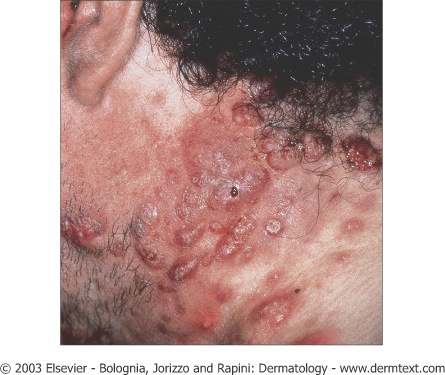 Acne Fulminans
Rare form of extremely severe cystic acne
Teenage boys, chest and back
Rapid degeneration of nodules leaving ulceration
Fever, leukocytosis, arthralgias are common
Tx;  oral steroids, isotretinoin
Acne Fulminans
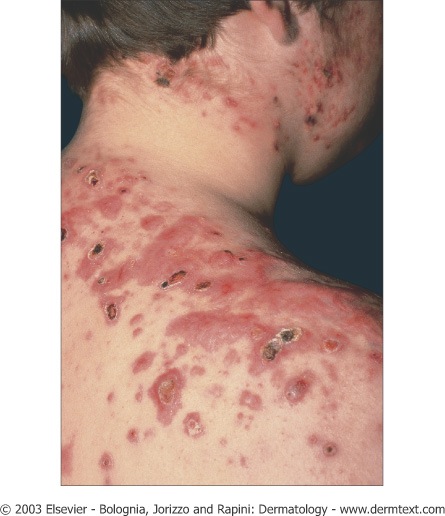 Tropical Acne
Nodular, cystic, and pustular lesions on back, buttocks, and thighs
Face is spared
Young adult military stationed in tropics
Acne Venenata
Contact with acnegenic chemicals can produce comedones
Chlorinated hydrocarbons, cutting oils, petroleum oil, coal tar
Radiation therapy
Acne Cosmetica
Closed comedones and papulopustules on the chin and cheeks
May take months to clear after stopping cosmetic product
Pomade Acne;  blacks, males, due to greases or oils applied to hair
Acne Detergicans
Patients wash face with comedogenic soaps
Closed comedones
TX; wash only once or twice a day with non-comedogenic soap
Acne Aestivalis
Aka;  Mallorca acne
Rare, females 25-40 yrs
Starts in spring, resolves by fall
Small papules on cheeks, neck, upper body
Comedones and pustules are sparse or absent
Tx;  retinoic acid,  abx don’t  help
Excoriated Acne
Aka;  picker’s acne
Girls, minute or trivial primary lesions are made worse by squeezing
Crusts, scarring, and atrophy
TX;  eliminate magnifying mirror, r/o depression
Acneiform Eruptions
Originate from skin exposure to various industrial chemicals
Papules and pustules not confined to usual sites of acne vulgaris
Chlorinated hydrocarbons, oils, coal tar
Oral meds;  iodides, bromides, lithium, steroids (steroid acne)
Gram Negative Folliculitis
Occurs in patients treated with antibiotics for acne over a long-term
Enterobactor, Klebsiella, Proteus   
Anterior nares colonized
Tx;  isotretinoin, Augmentin
Acne Keloidalis
Folliculitis of the deep levels of the hair follicle that progresses into a perifolliculitis
Occurs  at nuchal area in blacks or Asian men
Not associated with acne vulgaris
Hypertrophic connective tissue becomes sclerotic, free hairs trapped in the dermis contribute to inflammation  
Tx;  intralesional Kenalog, surgery
Hiradenitis Suppurativa
Disease of the apocrine gland 
Axillae, groin, buttocks, also areola
Obesity and genetic tendency to acne
Tender red nodules become fluctuant and painful
Rupture, suppuration, formation of sinus tracts
Hiradenitis Suppurativa
Most frequently axillae of young women  
Men usually groin and perianal area
Follicular keratinization with plugging of the apocrine duct; dilation and inflammation
Hiradenitis Suppurativa
Oral antibiotics, culture S. aureus, gram-negatives
Intralesional steroids, surgery
Isotretinoin helpful in some cases
Dissecting cellulitis of the scalp
Uncommon suppurative disease 
Nodules suppurate and undermine to form sinuses
Scarring and alopecia
Adult black men most common, vertex and occiput
Dissecting cellulitis of the scalp
Tx;  intralesional steroids, isotretinoin, oral abx, surgical incision and drainage
Pyoderma Faciale
Postadolescent girls, reddish cyanotic erythema with abscesses and cysts
Distinguished from acne by absence of comedones, rapid onset, fulminant course and absence of acne on the back and chest 
Tx;  oral steroids followed by isotretinoin
THANK YOU!